Bienvenue sur le site Onlydoo.com
De nombreux outils, conseils
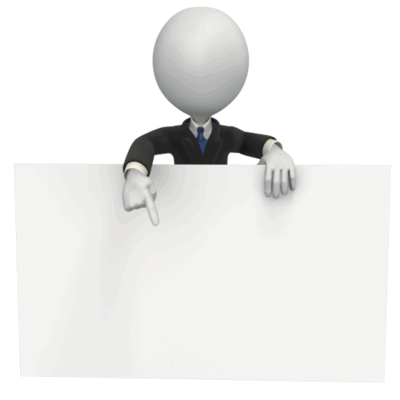 De nombreuses présentations
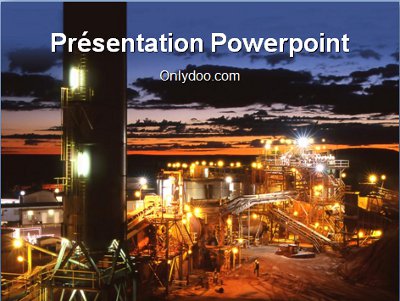 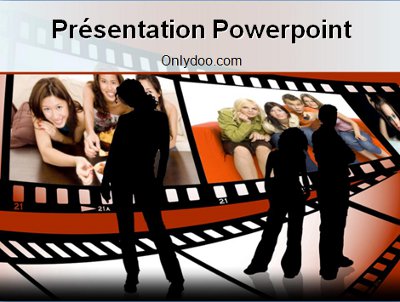 Nous sommes à votre écoute
Merci de votre visite
WWW.ONLYDOO.COM